INSECT MOUTHPARTS
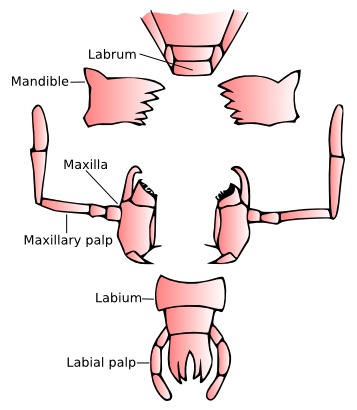 PRESENTED BY SAIMOUN
MOUTHPARTS
Labrum:-Labrum is a simple fused sclerite , often called the upper lip and moves longitudinally which is hinged to the clypeus.
Mandibles(jaws):- Mandibles are highly sclerotized pair of structures that move at a right angles to the body ; used for biting,chewing and severing food.
Maxillae :-Maxillae are paired structures that can also move at right angles to the body and possess segmented palps.
Labium (lower lip ):-Labium is the fused structure that moves longitudinally and possess a pair of segmented palps which is also sensory.
Hypopharynx :- Hypopharynx is a somewhat globular structure ,arising from the base of labium . it assists swallowing . the salivary  glands discharge saliva through it.
TYPES OF MOUTHPART
1. Chewing mouth parts :-
Represent the simplest type of mouth parts.
Occur in silverfish, grasshopper, cockroaches, beetles, dragonflies , bird lice and caterpillars.
Biting off, chewing and swallowing small bits from plant and animal tissues .
Labrum, mandibles, first maxillae ,second maxillae, hypopharynx .
2.CHEWING-LAPPING MOUTH PART
Occur in worker bees .
Used for collecting nectar and moulding wax.
Labrum and mandibles are chewing type , maxillae and labium are modified for collecting nectar.
Mandibles are smooth , these mould the wax to build cells of hive .
3.Sponging /lapping mouth parts
Occur in housefly , blow flies , fruit flies .
Absorbing fluid food, solid food is first liquidified by salivery secretion.
Mandibles absent, maxillae reduced .
3 parts :-1.rostum
                 2.haustellum
                 3.sucker
4.SIPHONING MOUTH PARTS
  Occur in butterflies and moth.
 Drawing up fluid nectar from flower.
Labrum is reduced , represented by narrow, transverse band
5. PIERCING AND SUCKING TYPE:-
Mouth parts of female mosquito consist of an elongate labium which is grooved forming a gutter which encloses six stylets.
The stylets are composed of labrum –epipharynx (enclosing the food canal),the hypopharynx(containing the salivary canal ),two maxillae and two mandibles.
Both the ends of maxillary stylets and mandibular stylets are saw like and suited piercing flesh . the stylets are inserted into hosts skin by strong downward and forward thrust of body.